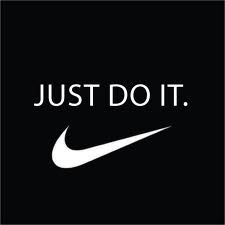 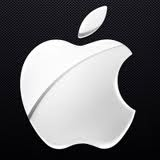 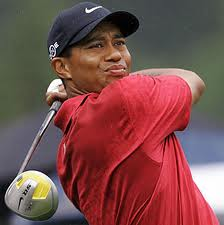 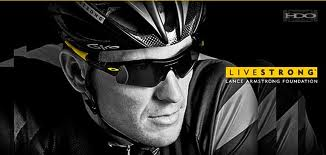 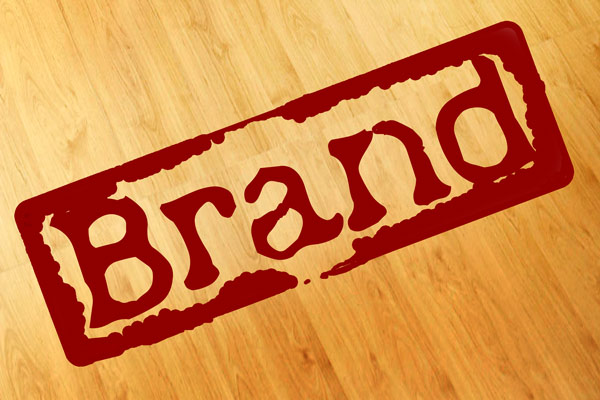 The  Christian
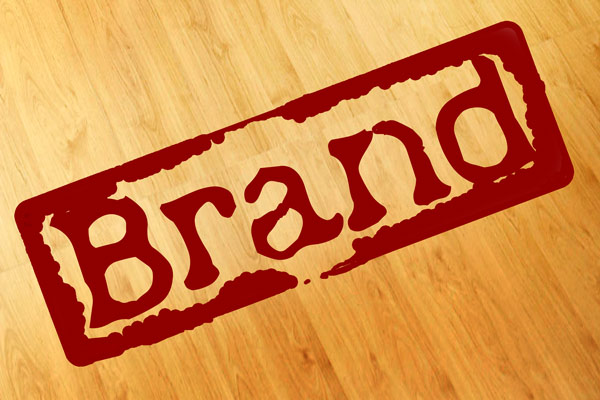 BRANDING
The  Christian
Anything that constitutes a stimulus in the mind of the consumer that creates equity (value or recognition).  That equity can have positive or negative values. 
Image
Perception
Character
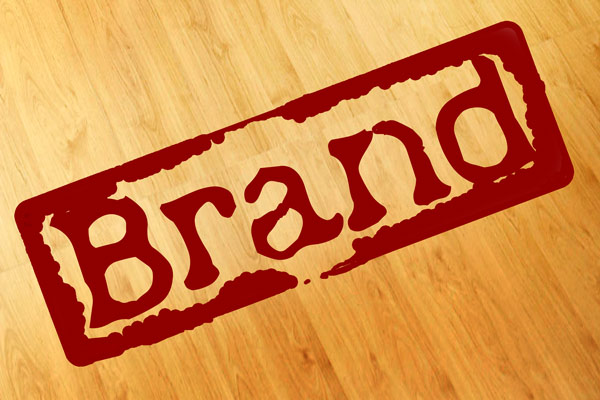 Is Branding Important?
The  Christian
Very important, how you are known
Biblical examples of person’s brand
Noah
Just man and perfect in his generations (Genesis 6:9)
David
A man after God’s own heart (1 Samuel 13:14)
Job
Blameless, upright man, fears God, and shuns evil (Job 1:8)
Solomon
People from all nations came to hear his wisdom (1 Kings 4:34)
Loved many foreign wives (1 Kings 11:1-8)
Saul
Disciples in Jerusalem were afraid because of his past actions (Acts 9:26)
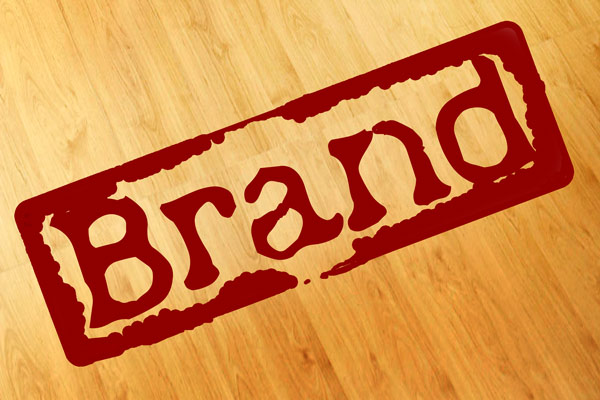 Concepts of Christian Brand
The  Christian
Create the Christian brand
Develop the Christian brand
Market the Christian brand
Protect the Christian brand
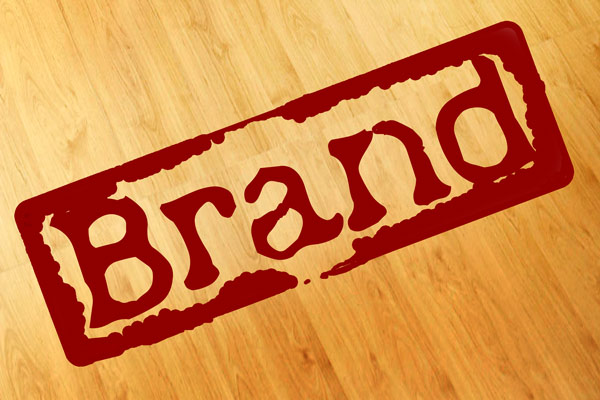 Concepts of Christian Brand
The  Christian
Create the Christian brand
Develop the Christian brand
Market the Christian brand
Protect the Christian brand
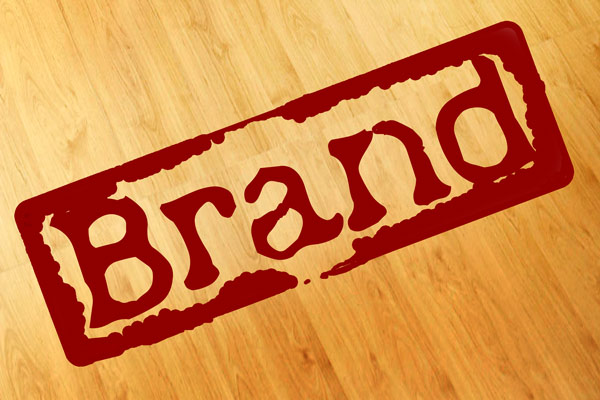 1. Create the Christian Brand
The  Christian
Such thing as false advertising 
Not everyone professing godliness/Christ  is legitimate 
Pharisees & Sadducees 
coming for baptism to please the people (Matt. 3:7)
Appearing as whitewashed tombs (Matt. 23:27-28)
False teachers, prophets, christs
Rise up and deceive (Matt. 24:11)
Show many signs and wonders (Mark 13:21-22)
Peter warns of false prophets spreading heresies (II Peter 2:1)
They will speak swelling/empty words (II Peter 2:18)
Church in Sardis had name that was alive but were dead (Revelation 3:1)
Become a legitimate brand
Obey God’s plan of Salvation like Ethiopian Treasurer          (Acts 8:26-39)
Become a Christian & put on title of being “Christ like”
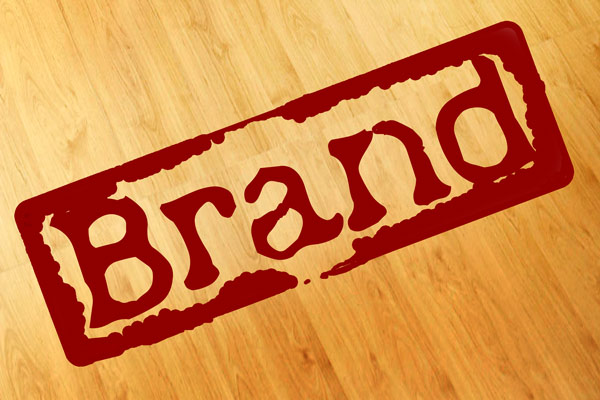 Concepts of Christian Brand
The  Christian
Create the Christian brand
Develop the Christian brand
Market the Christian brand
Protect the Christian brand
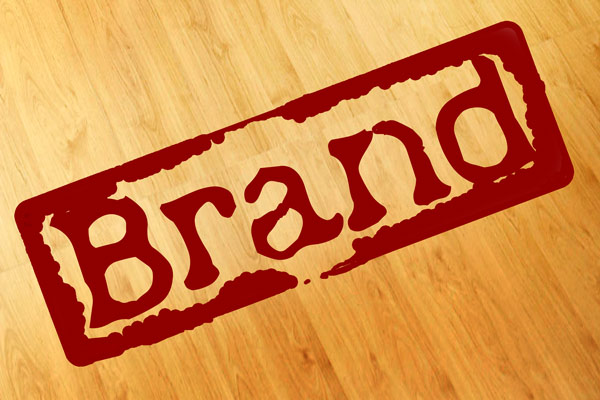 2. Develop the Christian Brand
The  Christian
Grow your brand as a Christian
Display Christian characteristics (Galatians 5:22-25)
Grow from immaturity towards maturity in Christ
Be better than the Corinthians (1 Corinthians 3:2) & some of the Hebrews (Hebrews 5:12-13)
As mature we can make the understand differences in good and evil (Hebrews 5:14)
Move towards perfection (Hebrews 6:1)
Complacency kills!
Church of Laodicea was complacent and God condemned them (Revelation 3:14-18)
Corinthians rebuked for still being “mere men” (1 Cor. 3:3)
Build your faith (2 Peter 1:1-11)
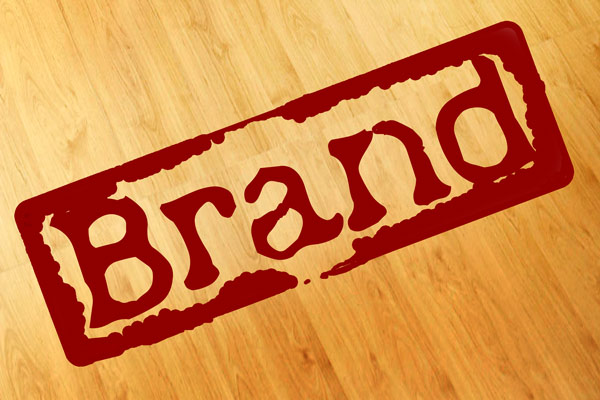 2. Develop the Christian Brand
The  Christian
Have a workman-like attitude
Be diligent in our work (2 Timothy 2:15)
“A relentless pursuit of continuous improvement” 
Parable of workers in vineyard (Matthew 20:1-16)
Jesus likens world to white field ready for harvest & in need of workers (Matt. 9:37-38 & John 4:27-38)
Paul describes workers building on foundation of Christ   (1 Corinthians 3:9-14)
Fellow Christians described as workers
Priscilla and Aquilla “fellow workers in Christ”          (Romans 16:3)
Urbanas “fellow worker in Christ” (Romans 16:9)
Timothy  & Titus “my fellow worker” (Romans 16:21 & 2 Corinthians 8:23)
Women, Clement, and other fellow workers in Book of Life     (Phil 4:3)
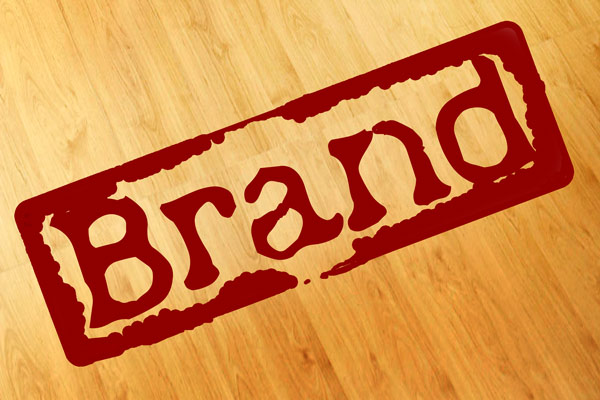 Concepts of Christian Brand
The  Christian
Create the Christian brand
Develop the Christian brand
Market the Christian brand
Protect the Christian brand
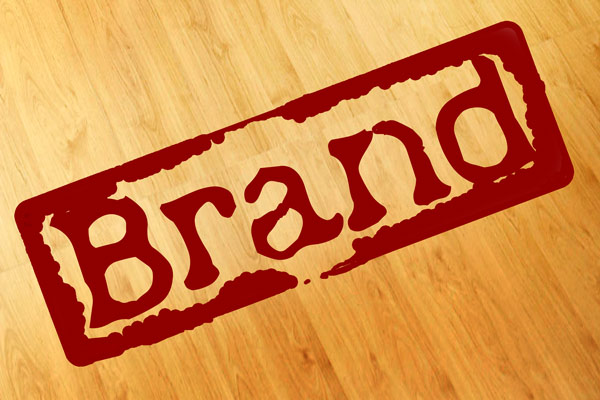 3. Market the Christian Brand
The  Christian
Living the Christian brand
Must not be ashamed to display Christ (Romans 1:16)
Good marketing is always showing Christ (Galatians 2:20)
Our actions define our brand
Women professed godliness through their clothing and actions (1 Timothy 2:9-10)
Actions speak louder than words (Matthew 7:21-23)
Let our light shine (Matthew 5:14-16)
All will be known by their fruits 
False prophets bear bad fruit (Matthew 7:15-20)
Christians should produce fruits of Spirit (Galatians 5:22-25)
Any tree not bearing good fruit will be burned up (Matthew 3:10)
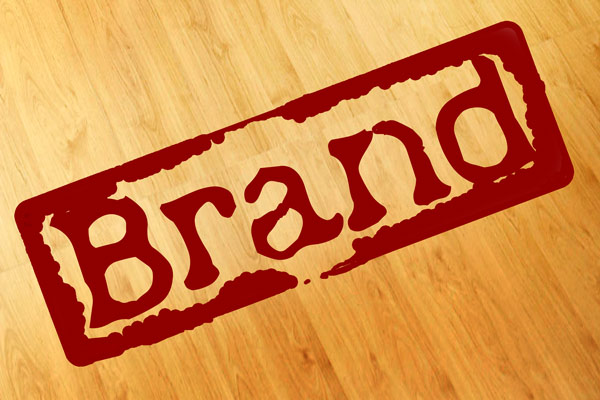 Concepts of Christian Brand
The  Christian
Create the Christian brand
Develop the Christian brand
Market the Christian brand
Protect the Christian brand
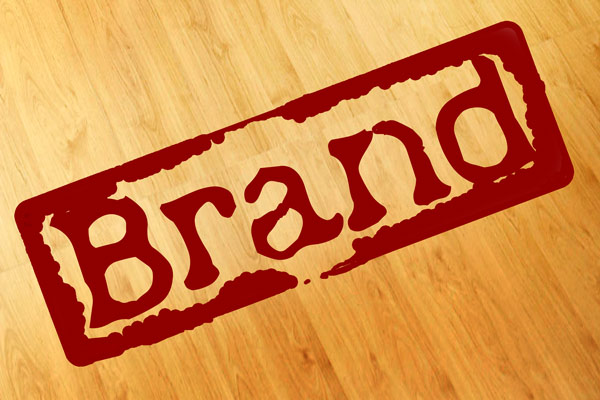 4. Protect the Christian Brand
The  Christian
Realize seriousness of representing Christ
Many in business world realize this too late
Takes years to build a good brand but only a moment to destroy one
We should walk circumspectly/carefully                (Ephesians 5:15)
Have our conduct honorable among the world                  ( 1 Peter 2:11-12)
Possible to put Christ to shame (Hebrews 6:4-6)
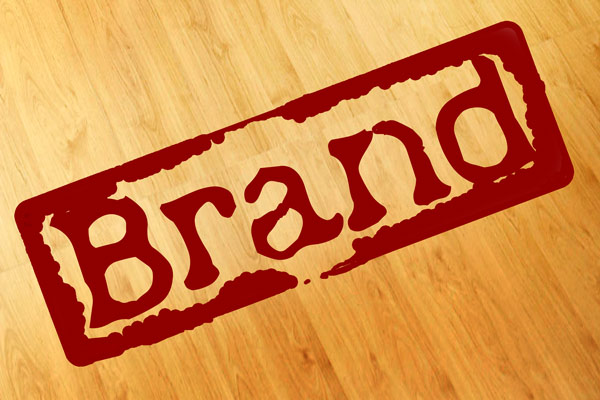 Concepts of Christian Brand
The  Christian
Create the Christian brand
Develop the Christian brand
Market the Christian brand
Protect the Christian brand
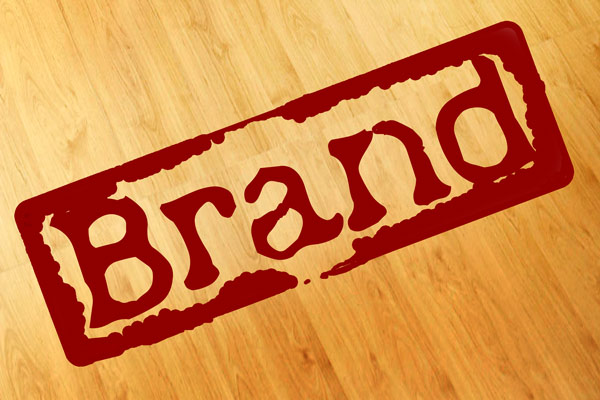 The  Christian
Are you living it?